Hoofdstuk 5
Wat is de rol van de overheid?
Hoofdstuk 5 Salaris en belasting
Brutosalaris: je salaris waarbij een deel wordt ingehouden voor de overheid.
Dit ingehouden geld heet belasting. De overheid kan hierdoor dingen betalen. Voorbeeld: weten en ziekenhuizen

Nettosalaris: het bedrag dat je werkgever op je bankrekening stort.
www.maatschappij-kunde.nl
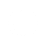 Hoofdstuk 5 Verzorgingsstaat
Verzorgingsstaat: een samenleving waarin de overheid ervoor zorgt dat alle mensen in hun basisbehoeften kunnen voorzien. Het maakt de verschillen tussen mensen kleiner.
> Voorbeeld: uitkering voor gehandicapte mensen.

Sociale ongelijkheid: dat verschillen tussen mensen gevolgen hebben voor de manier waarop zij behandeld of gewaardeerd worden.
> Voorbeeld: mensen die gehandicapt zijn worden anders behandeld. Op hun werk krijgen ze geld om de werkplek aan een rolstoel aan te passen.
www.maatschappij-kunde.nl
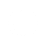 Hoofdstuk 5 Politieke partijen
Linkse en rechtse partijen hebben verschillende meningen

Linkse politieke partijen: hogere belastingen waardoor de overheid mensen kan helpen.

Rechtse politieke partijen: lagere belastingen omdat mensen meer voor zichzelf moeten zorgen en de overheid dat niet hoeft te doen.
www.maatschappij-kunde.nl
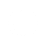 Hoofdstuk 5 Maatregelen
Grondwet: de belangrijkste wet van het land.
> Voorbeeldwet: de overheid zorgt voor werkgelegenheid, genoeg werk voor iedereen.
www.maatschappij-kunde.nl
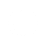 Hoofdstuk 5 Overig materiaal
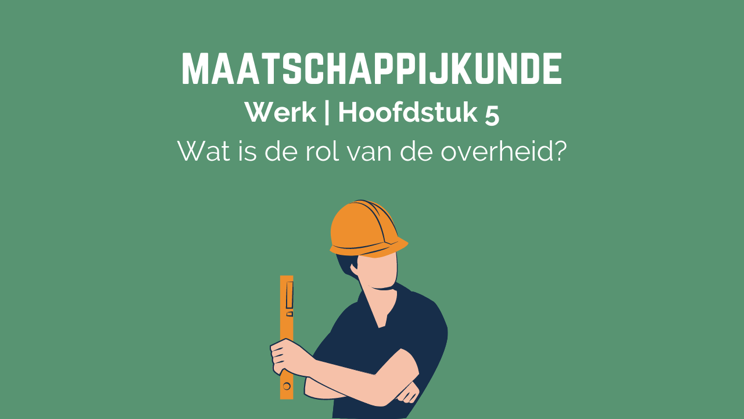 YouTube:





Extra materiaal op maatschappij-kunde.nl

Quiz over hoofdstuk 5
www.maatschappij-kunde.nl
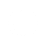 Doelen hoofdstuk 5
Ik kan kenmerken van een verzorgingsstaat noemen en beschrijven. 
 Ik kan herkennen dat linkse en rechtse politieke partijen andere standpunten hebben over werk. 
 Ik kan uitleggen wat de rol van de overheid is bij het heffen van belasting. 
 Ik kan 5 maatregelen noemen waarmee de overheid voor meer banen kan zorgen. 
 Ik kan uitleggen dat meer werk zorgt voor minder sociale ongelijkheid.
www.maatschappij-kunde.nl
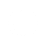